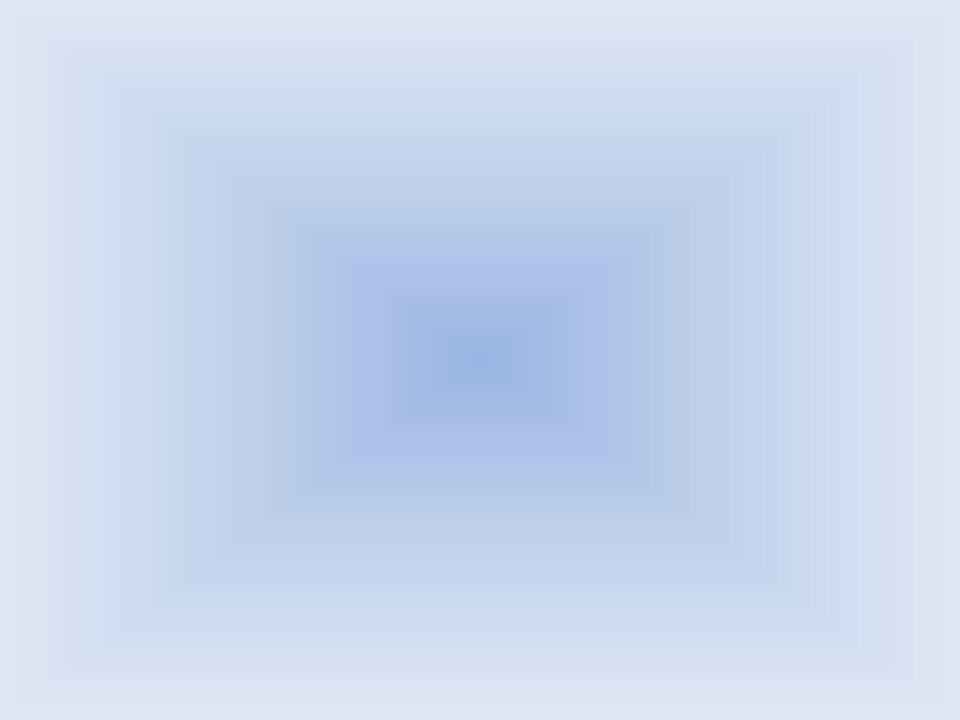 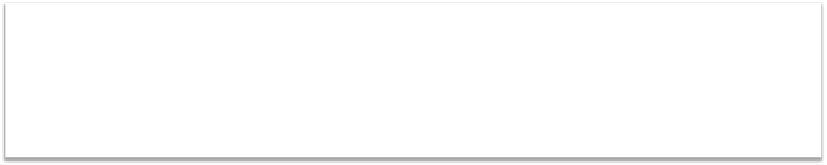 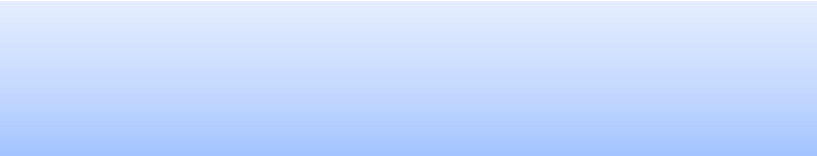 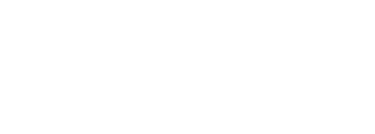 HYPOTHESIS
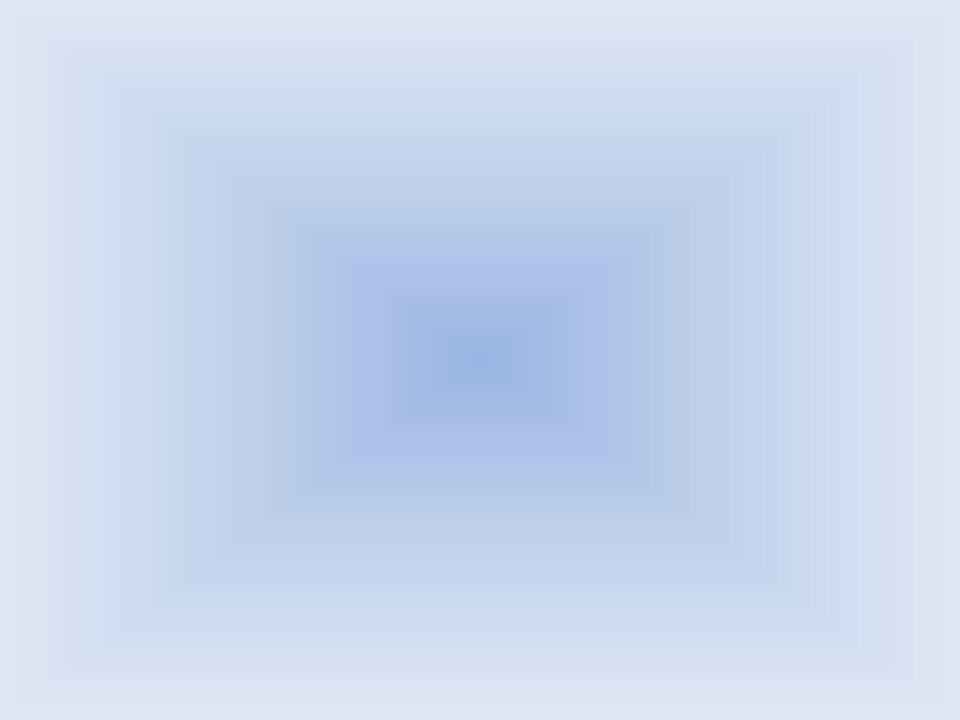 DEFNITIONS:
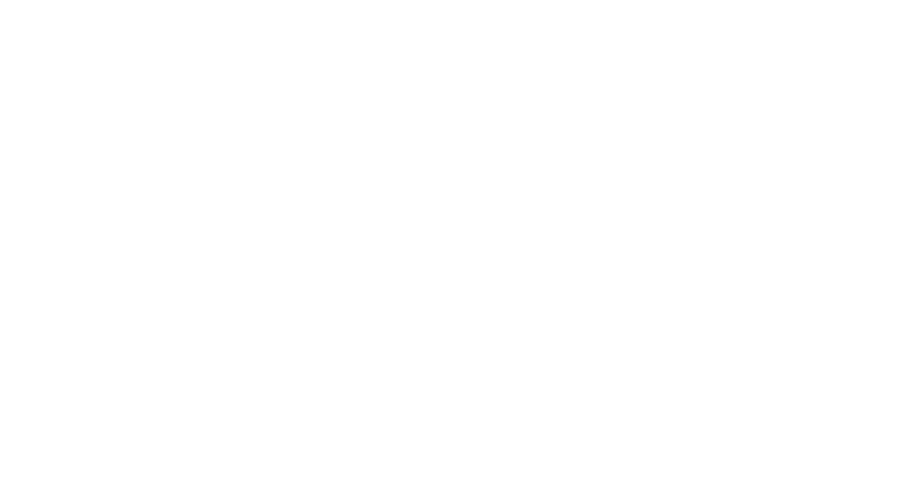 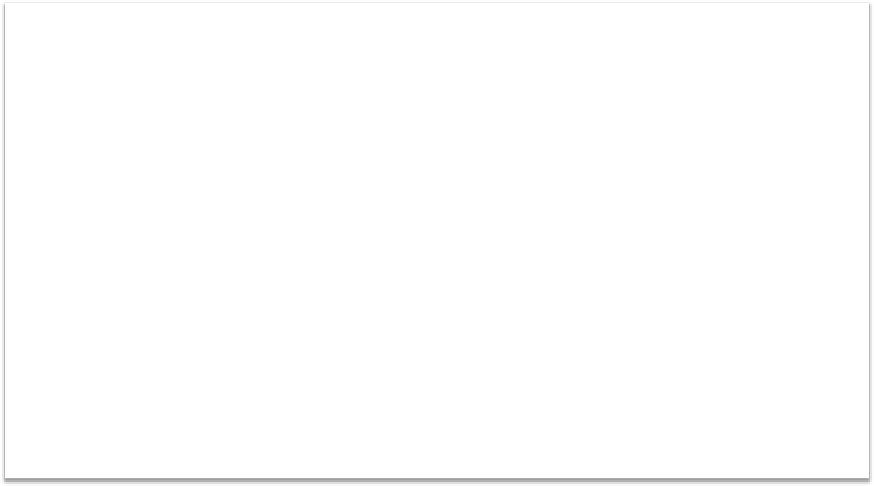 •
Hypothesis is considered as an intelligent
guess or prediction, that gives direction to
the researcher to answer the research
question.
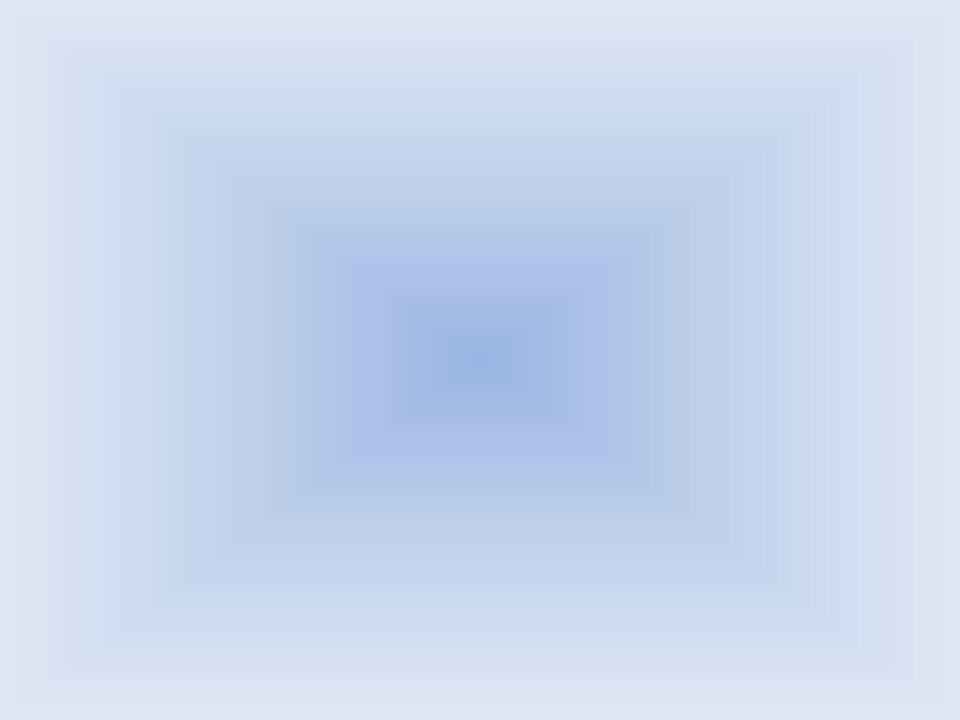 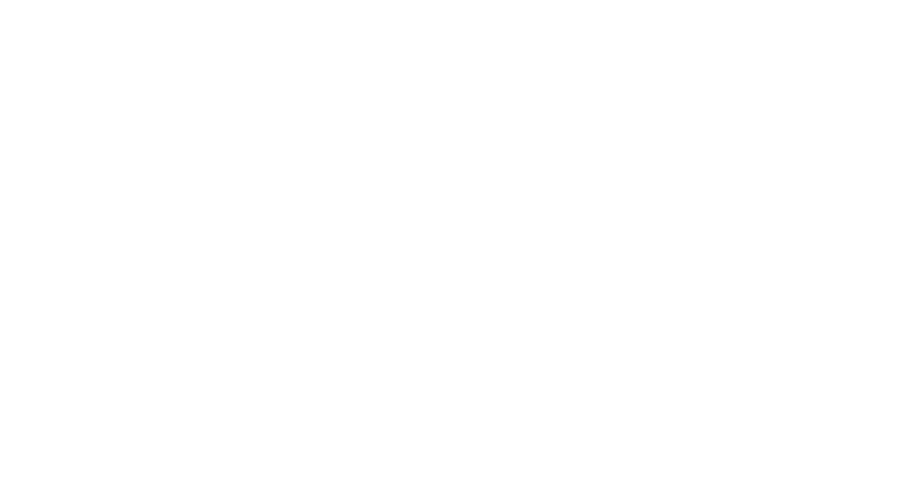 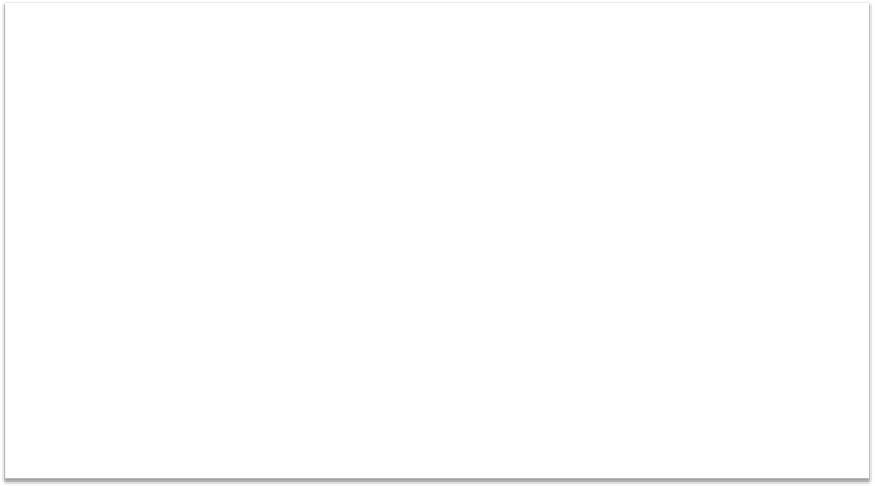 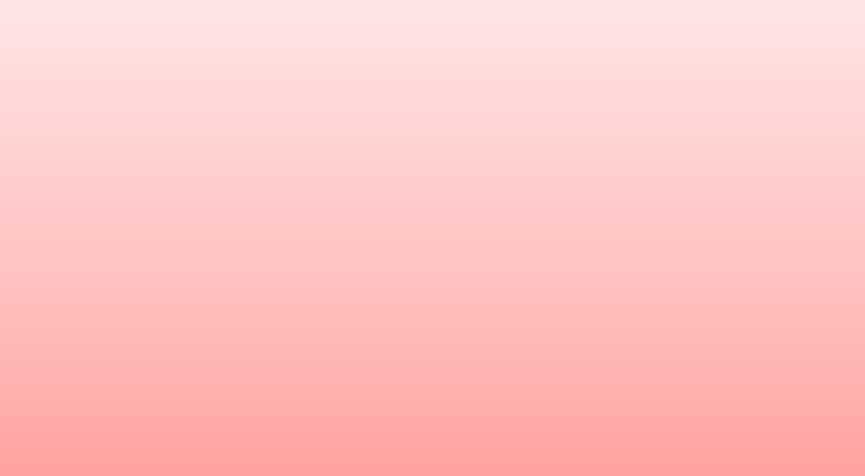 •
A hypothesis is a formal tentative statement of
the expected relationship between two or
more variables under study.
•
• A hypothesis helps to translate the research
problem and objective into a clear explanation
or prediction of the expected results or
outcomes of the study.
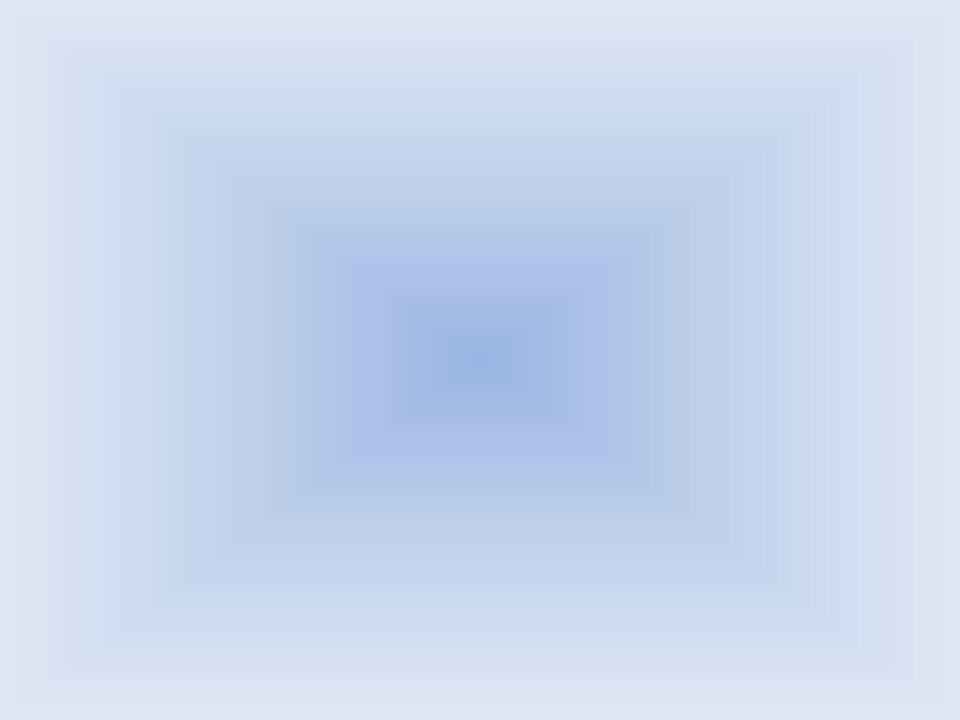 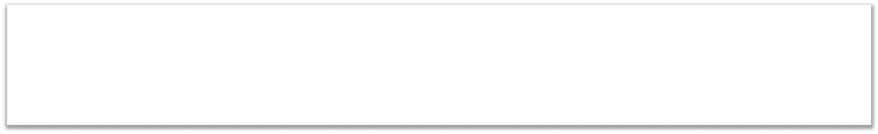 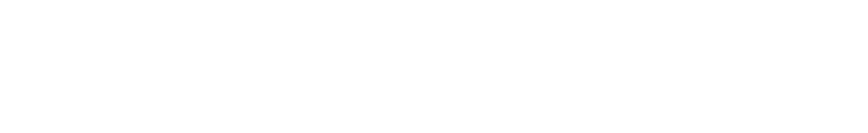 CONTRIBUTIONS OF HYPOTHESIS
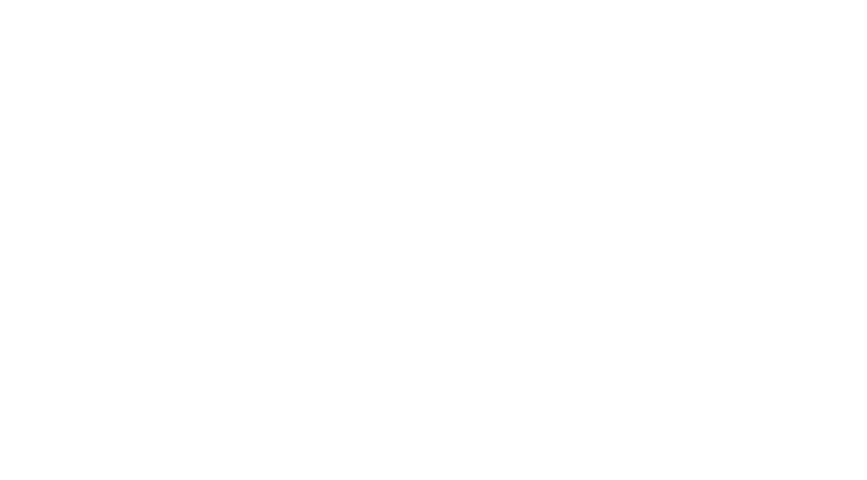 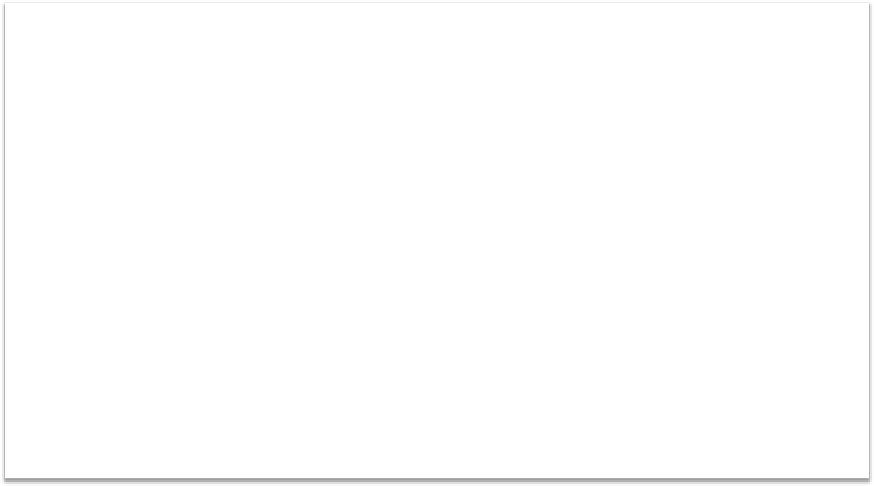 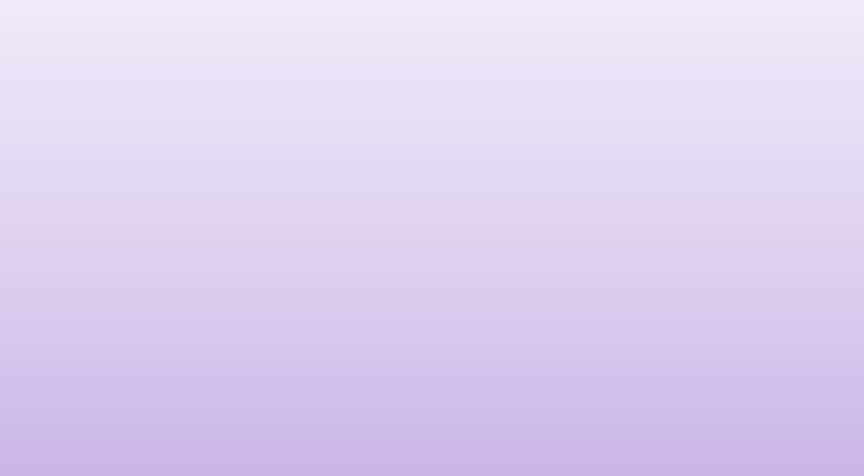 It provides clarity to the research problem and research objectives.
•
It describes, explains or predicts the expected results or outcome
of the research.
•
It indicates the type of research design.
•
It directs the research study process.
It identifies the population of the research study that is to be
investigated or examined.
It facilitates data collection, data analysis and data interpretation
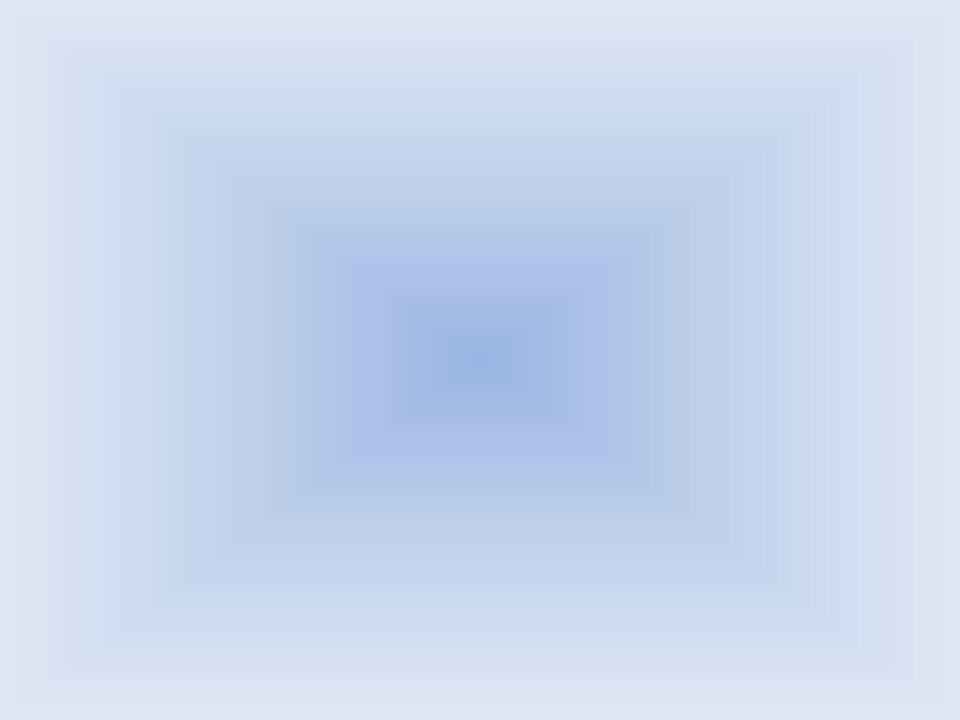 FUNCTIONS
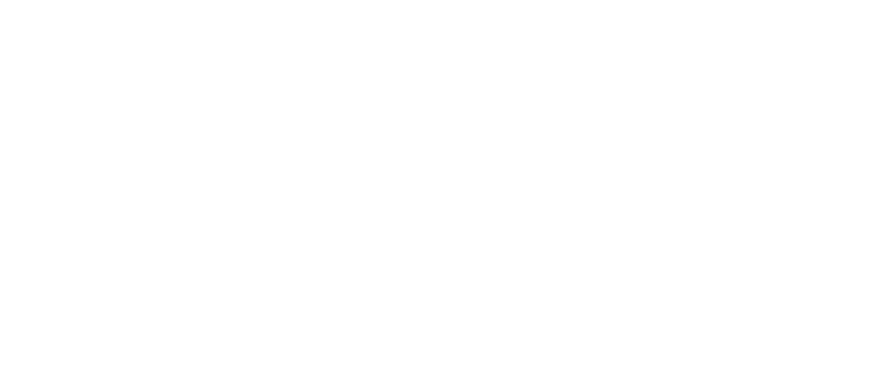 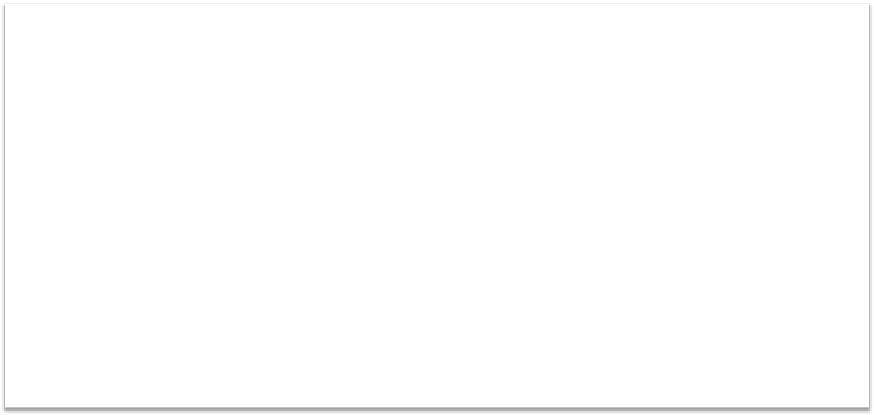 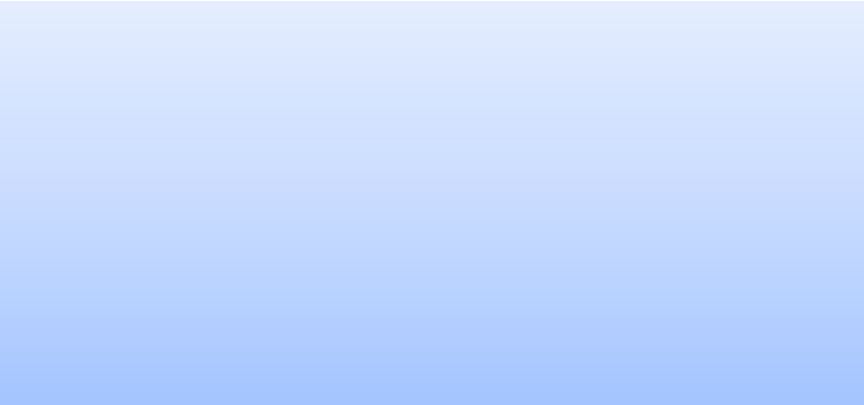 •
It enables an investigator to start his research
work.
•
It may lead to formulations of another
hypothesis.
•
It leads to interpret results drawing
conclusions related to original purpose.
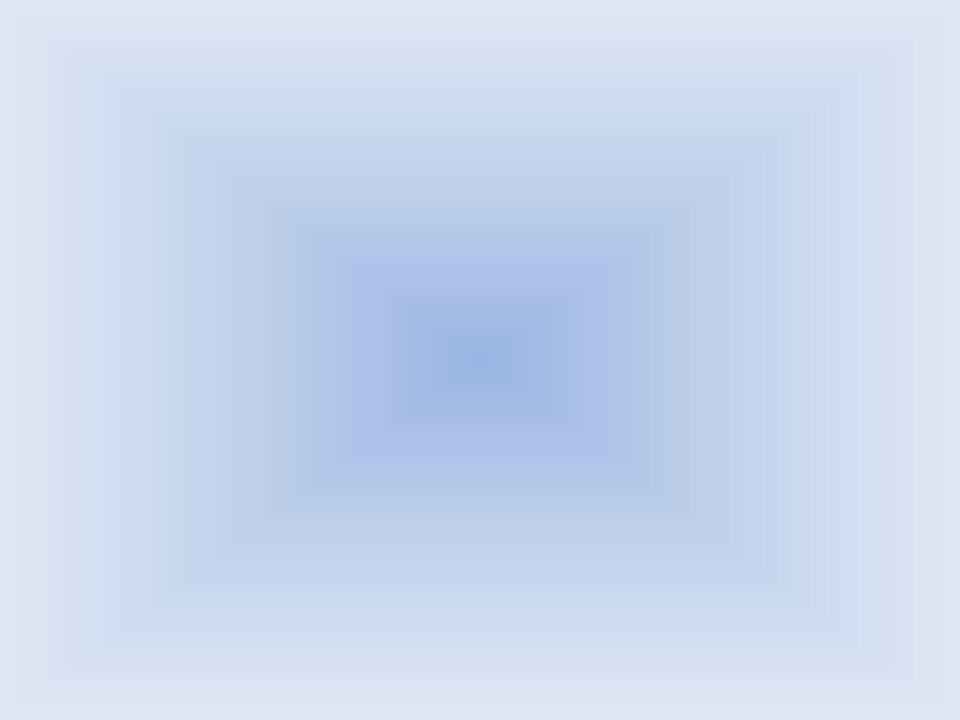 TYPES OF HYPOTHESIS
•  Simple
•  Complex
•  Empirical
•  Null
•  Alternative
•  Logical
•
statistical
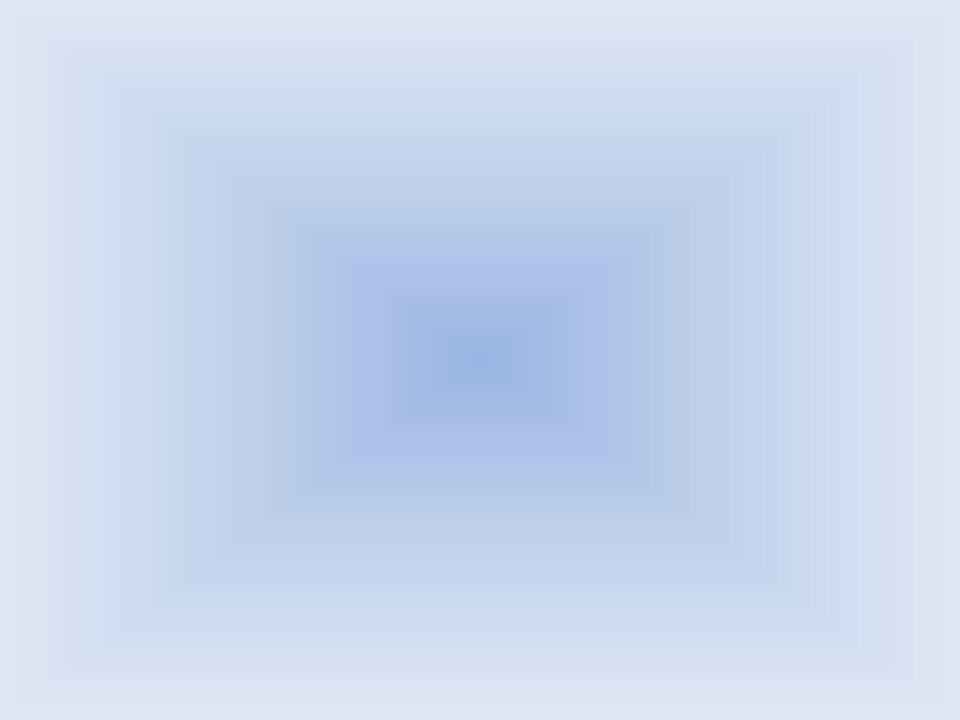 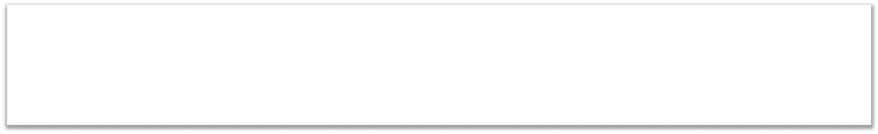 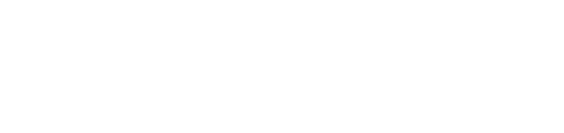 SIMPLE HYPOTHESIS
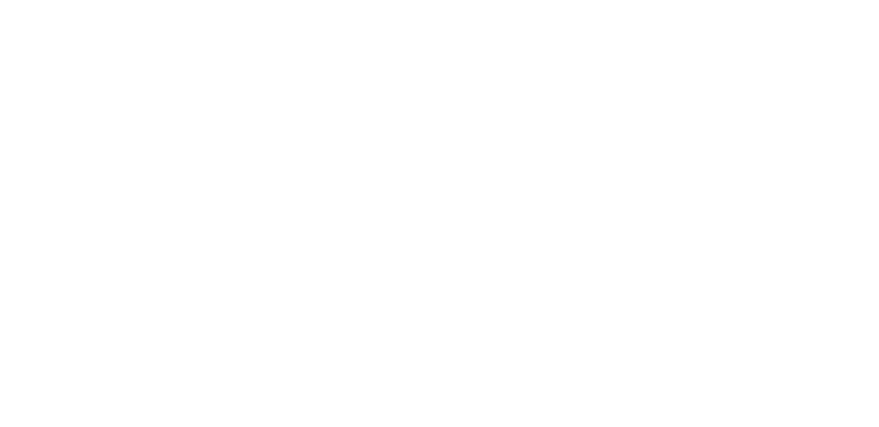 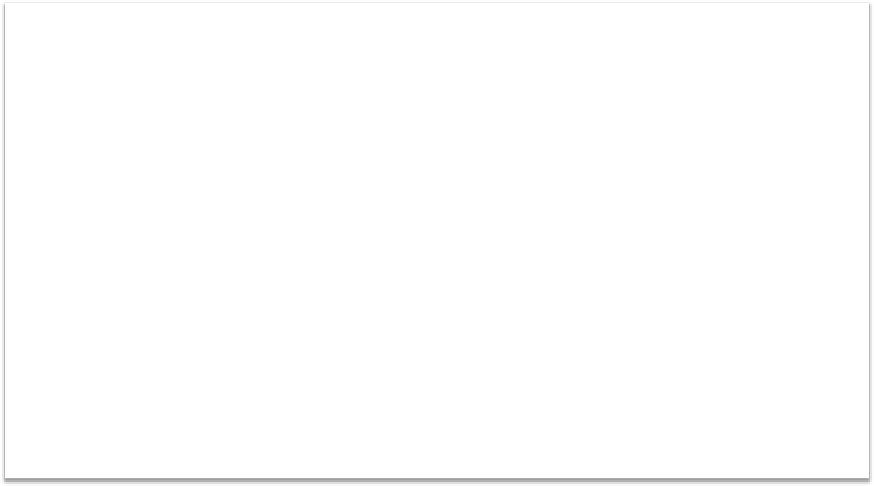 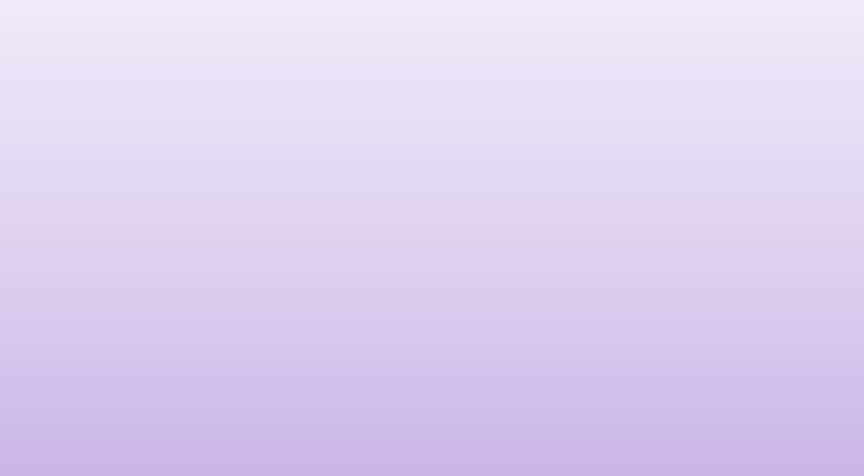 •
Simple hypothesis is that one in which there
exits relationship between two variables one
is called independent variable or cause and
the other is dependent variable or effect.
•  Ex. Smoking leads to cancer
•
The higher ratio of unemployment leads to
crimes.
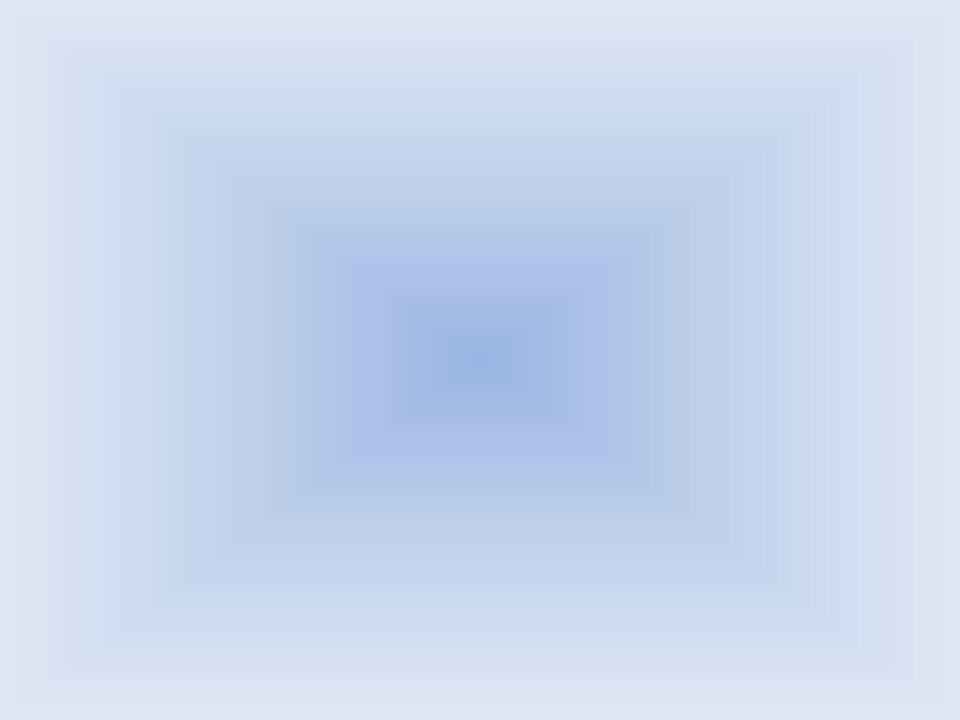 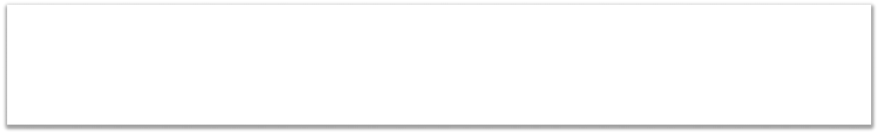 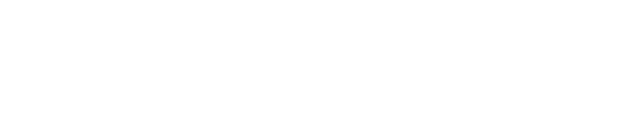 COMPLEX HYPOTHESIS
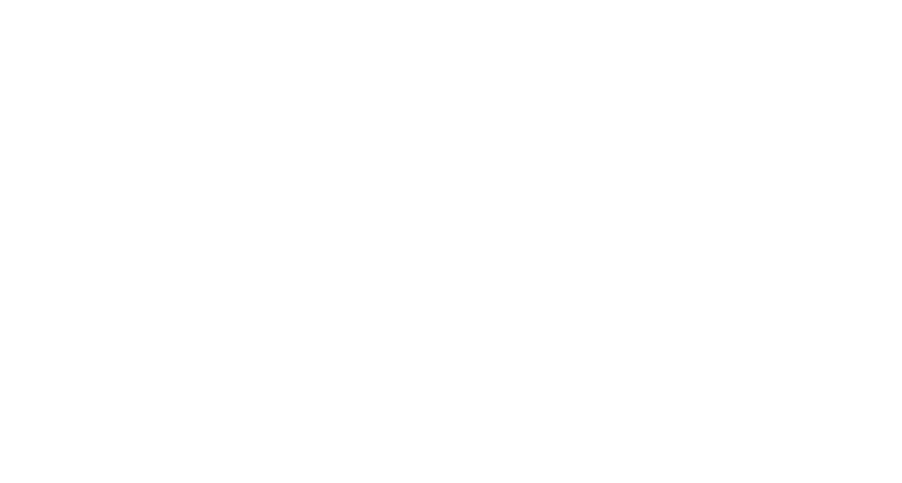 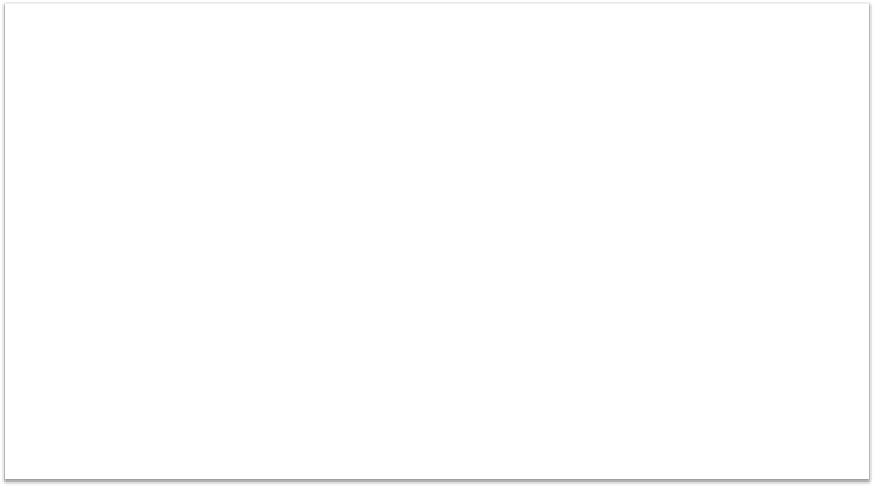 •
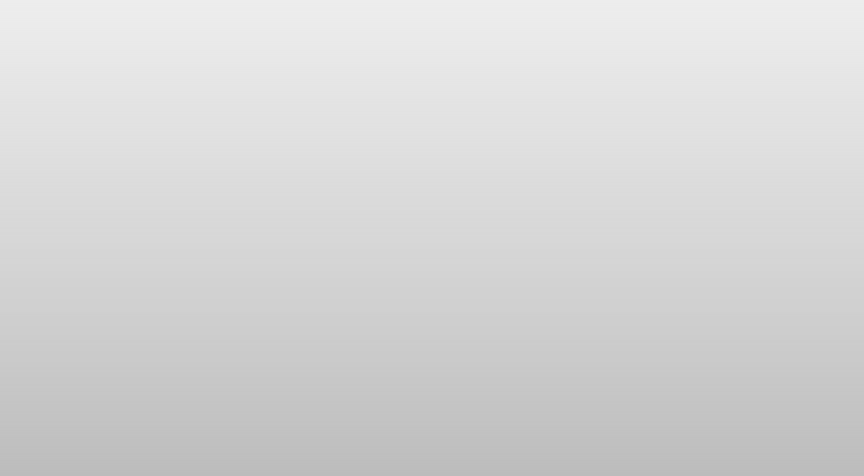 Complex hypothesis is that one in which as relationship
among variables exists.
•
In this type dependent and independent variables are
more than two
•
Ex. Smoking and other drugs leads to cancer, tension,
chest infections etc.
•
The higher ratio of unemployment, poverty, illiteracy
leads to crimes like dacoit etc.
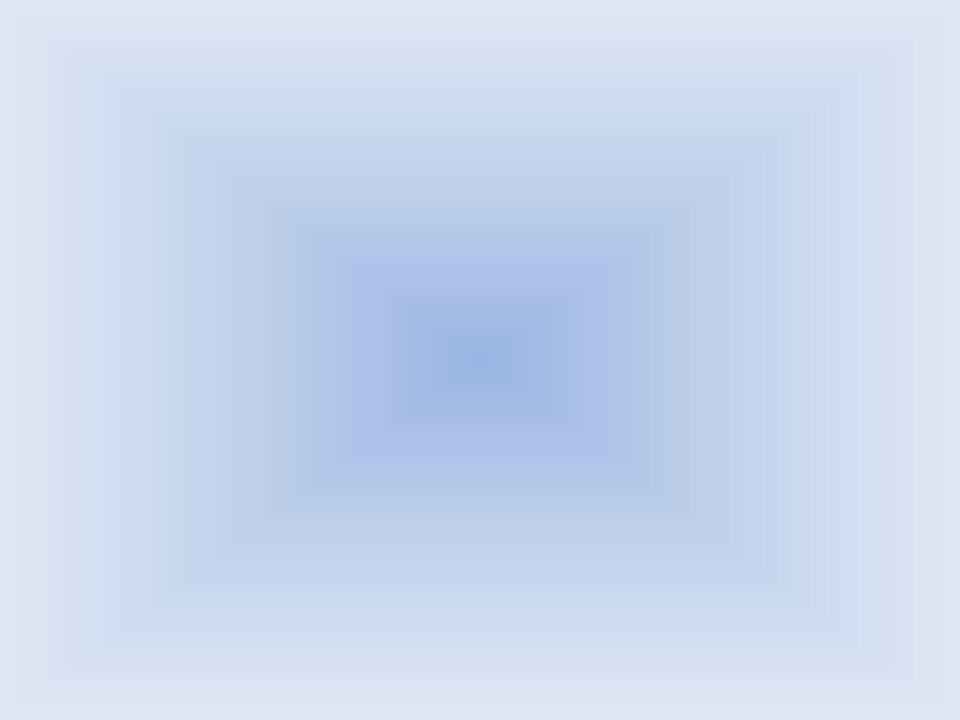 EMPIRICAL HYPOTHESIS
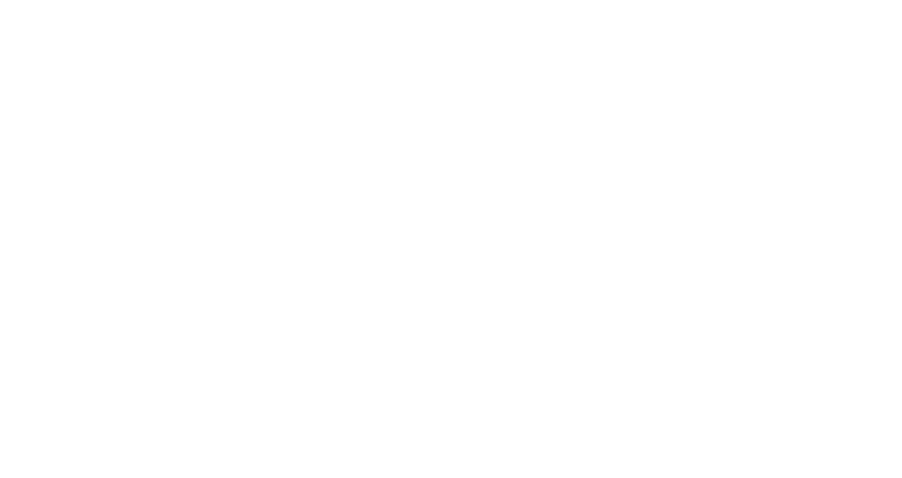 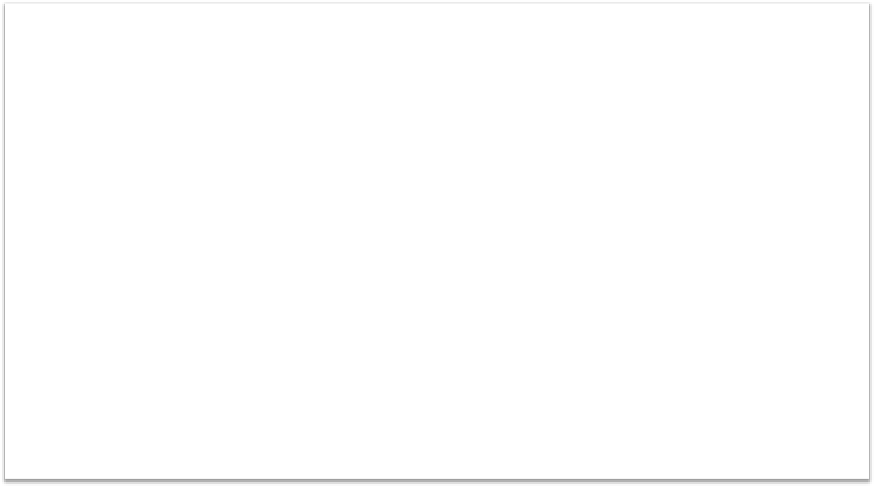 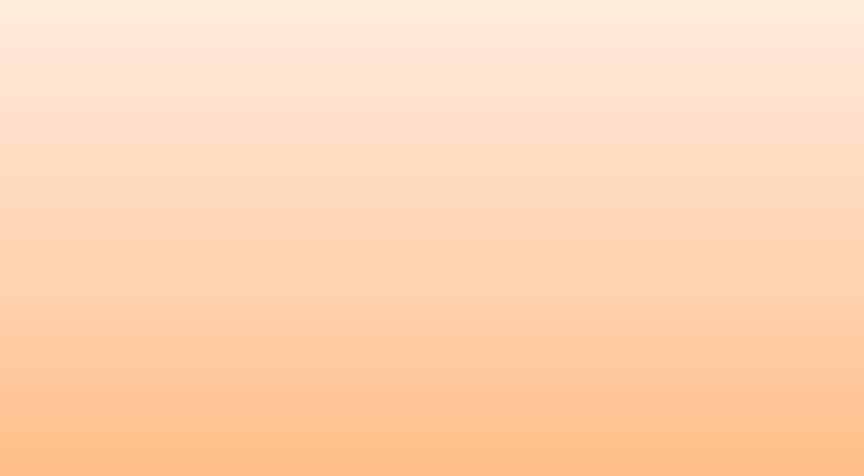 •  Empirical which means it is based on
evidence.
•
In scientific method the word "empirical"
refers to the use of working hypothesis that
can be tested using observation and
experiment.
•  Empirical data is produced by experiment and
observation.
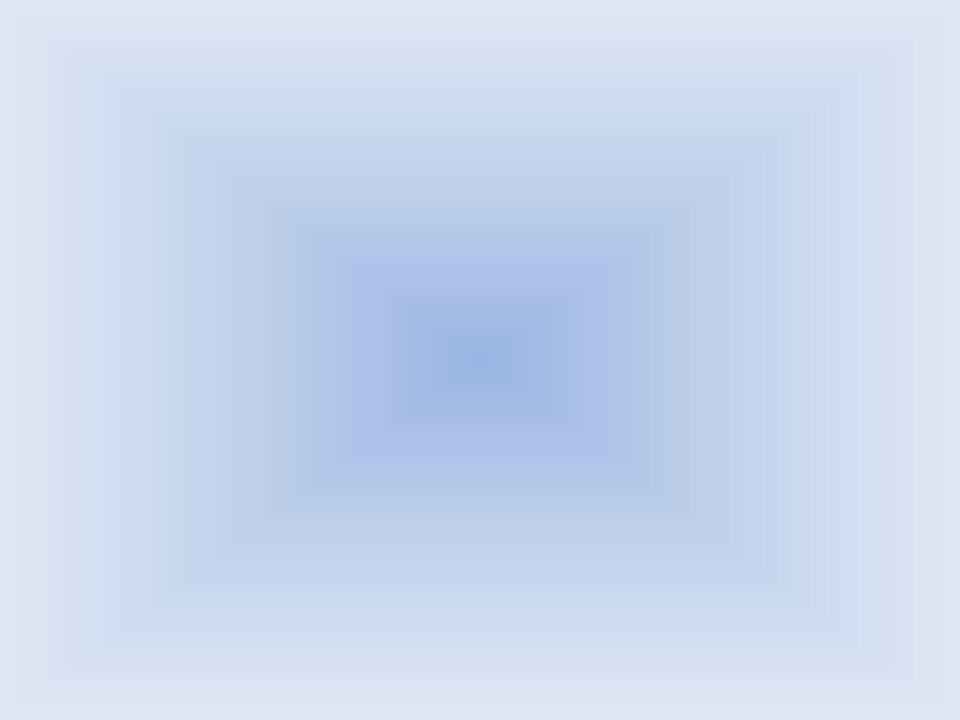 QUESTION FORM OF HYPOTHESIS
•  It Is the simplest form of empirical hypothesis.
•
In simple case of investigation and research
are adequately implemented by resuming a
question.
•  Ex. how is the ability of 9
th
class students in
learning moral values?
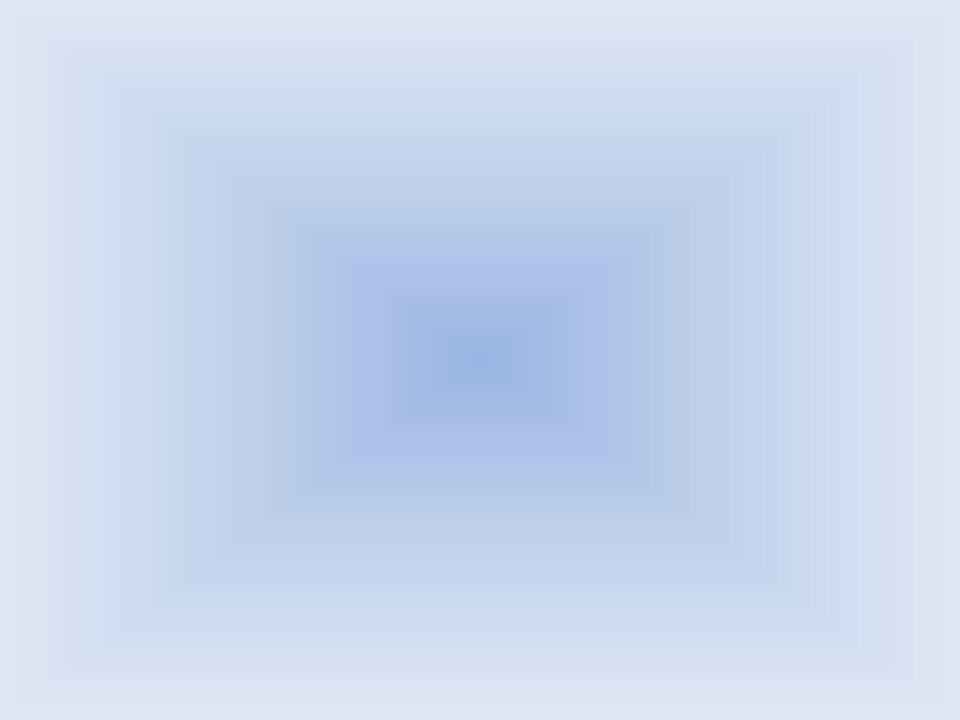 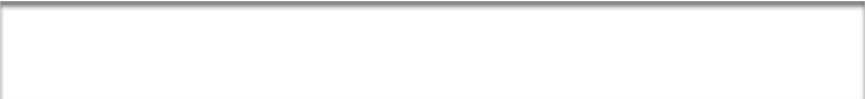 NULL HYPOTHESIS
•
Null the hypothesis that there is no significant
difference between specified populations, any
observed difference being due to sampling or
experimental error
.
•  It is denoted by H0
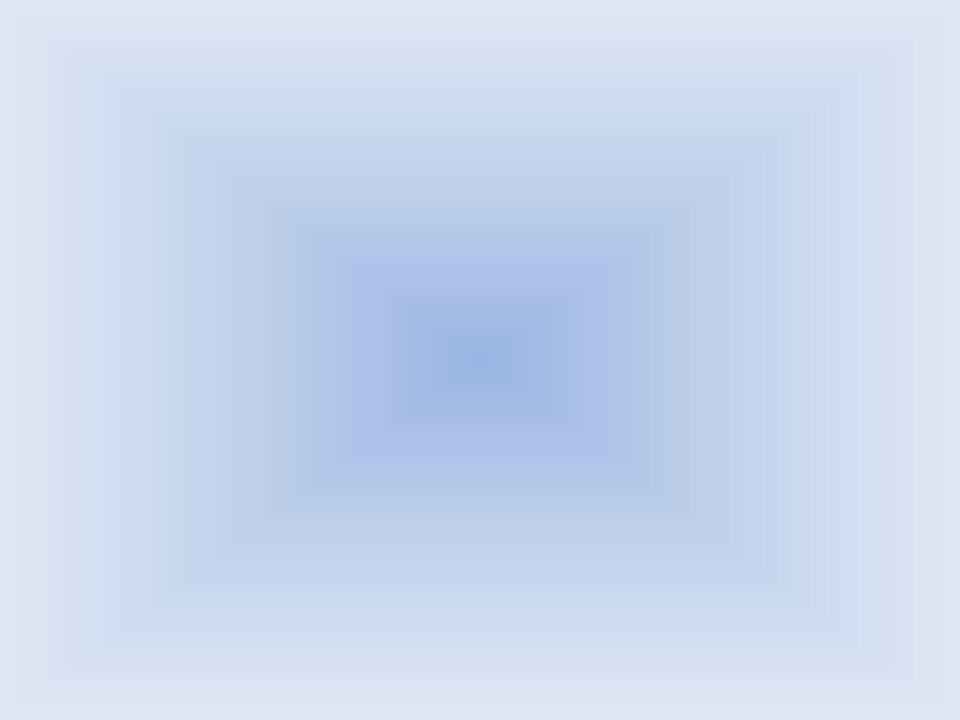 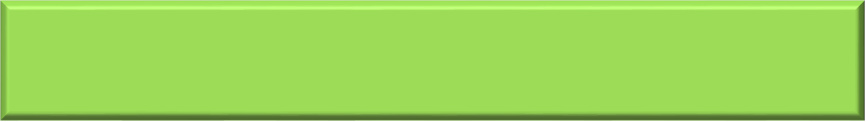 ALTERNATE HYPOTHESIS
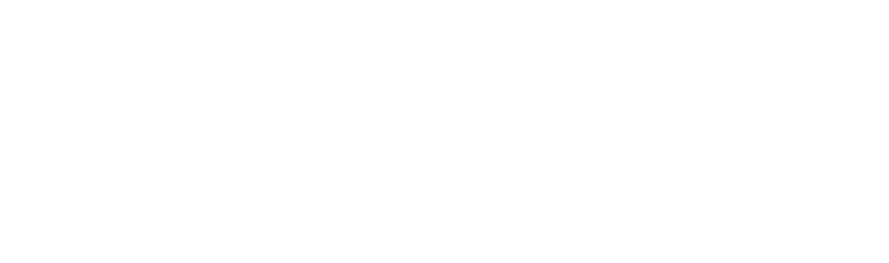 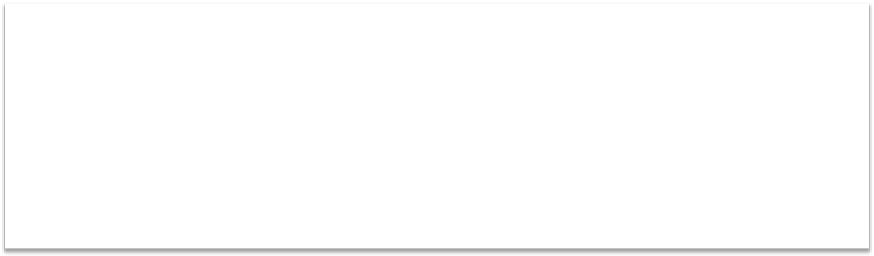 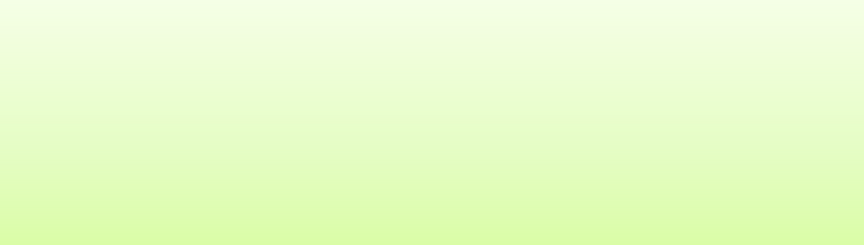 •
The alternative hypothesis, denoted by H
H ,
or
1
a
•
Is the hypothesis that sample observations
are influenced by some non-random cause.
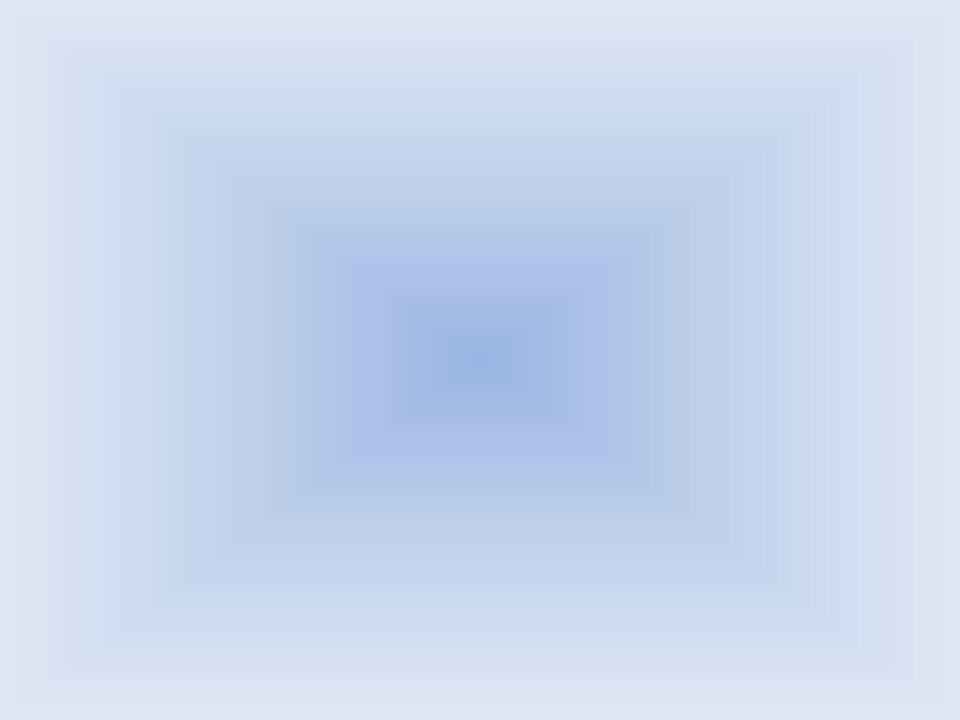 STATISTICAL HYPOTHESIS
•
A hypothesis which can be verified statistically
called statistical hypothesis.
•
The statement would be logical or illogical but
if statistic verifies it, it will be statistical
hypothesis..
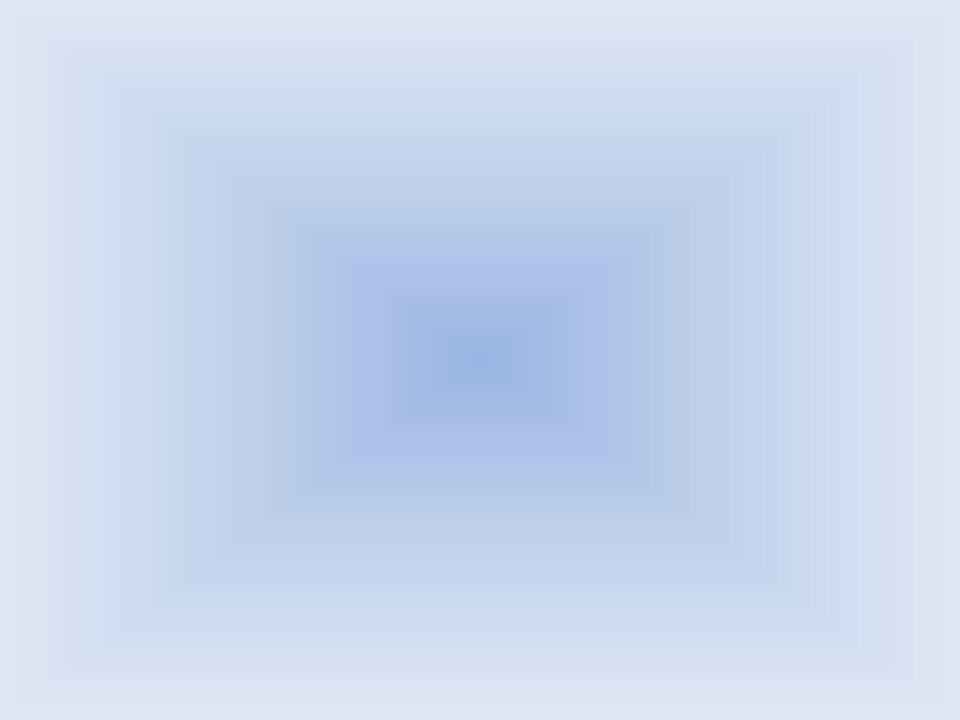 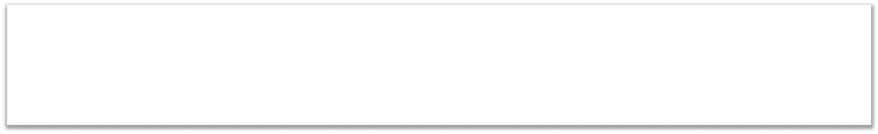 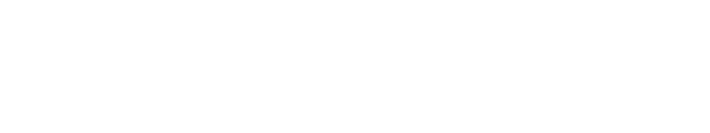 DIRECTIONAL HYPOTHESIS
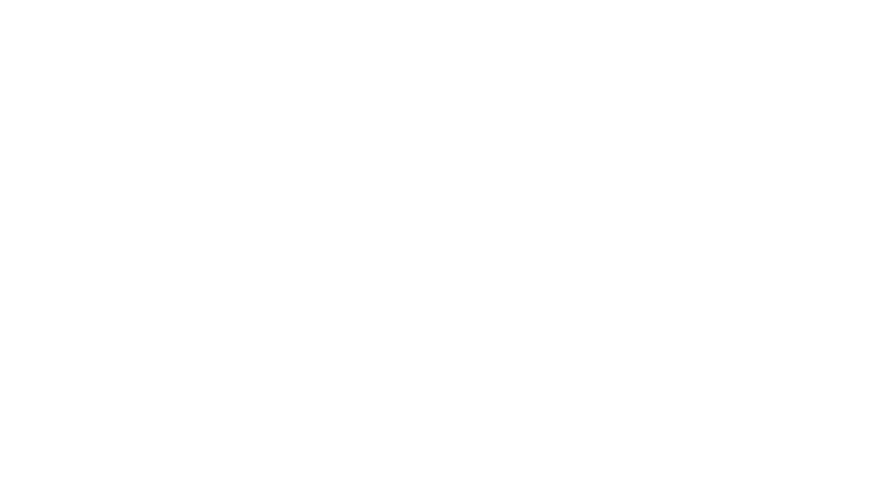 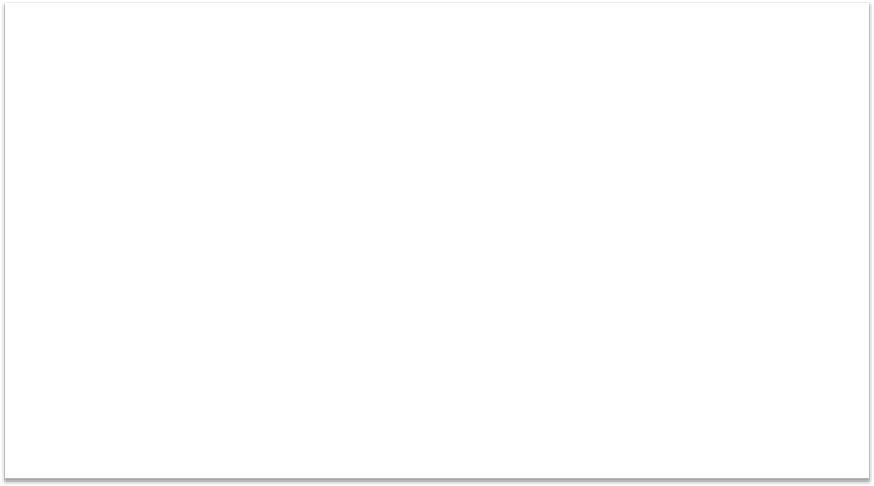 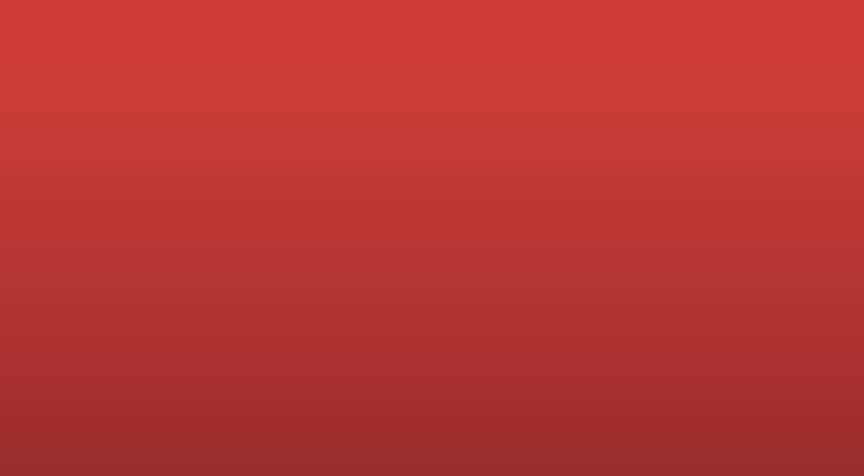 •
Directional Hypothesis predicts the direction
of the relationship between the independent
and dependent variable.
•  Example- High quality of nursing education
will lead to high quality of nursing practice
skills.
•
Girls ability of learning moral science is better
than boys.
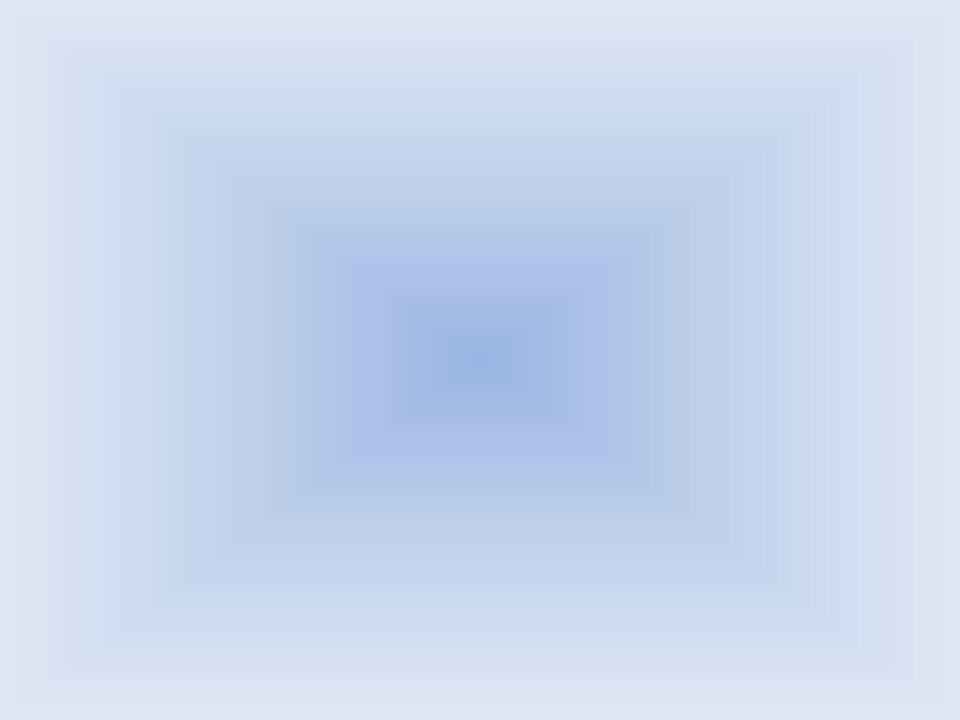 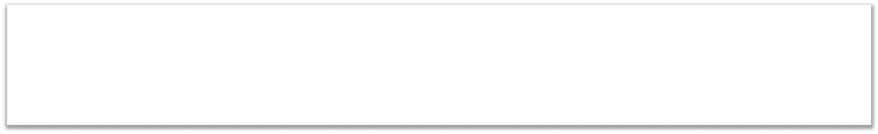 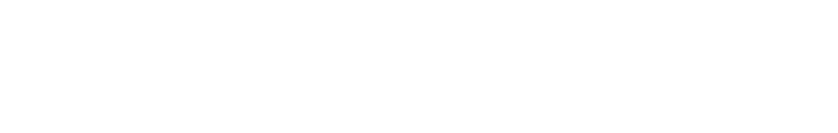 NON DIRECTIONAL HYPOTHESIS
•
Non -directional Hypothesis predicts the
relationship between the independent
variable and the dependent variable but does
not specific the directional of the relationship.
•
Example- teacher student relationship
influence student’s learning.
•  There is no significant difference between 9
th
class boys and girls abilities of learning moral
values.
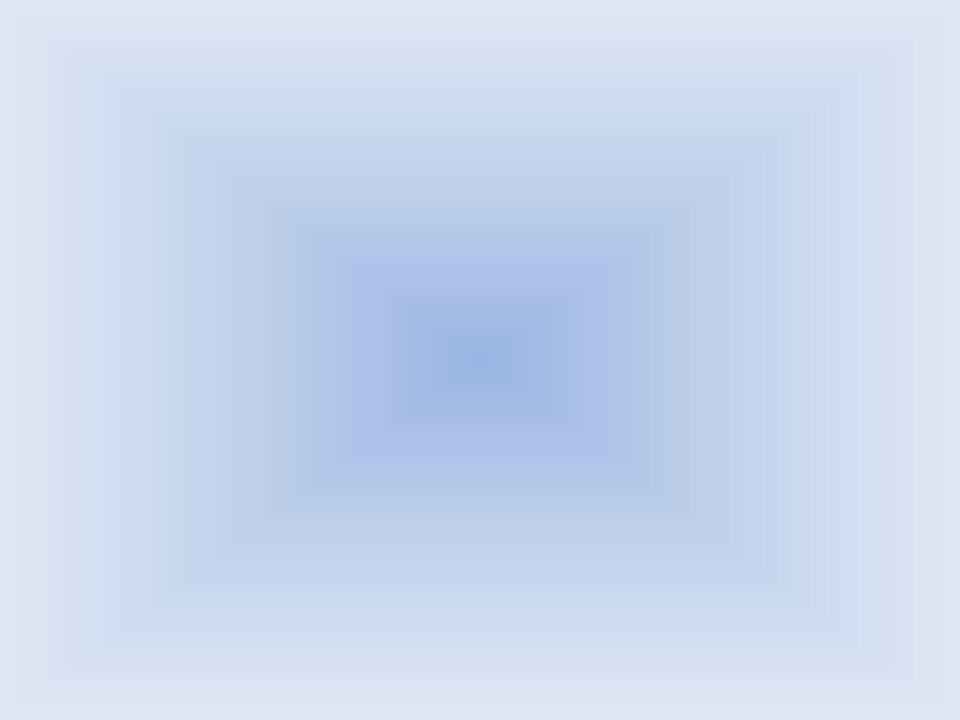 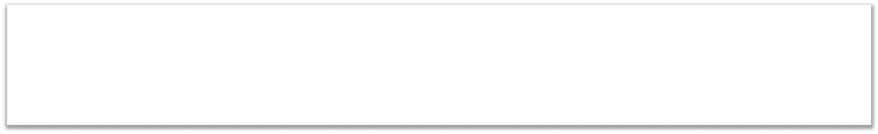 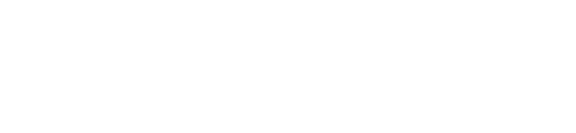 CAUSAL HYPOTHESIS
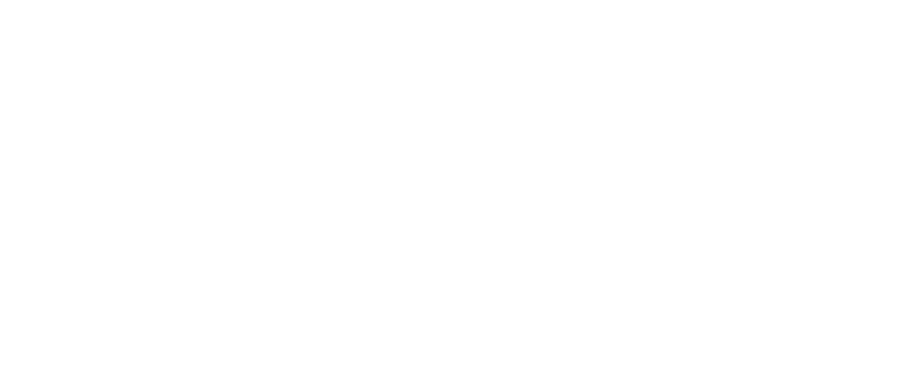 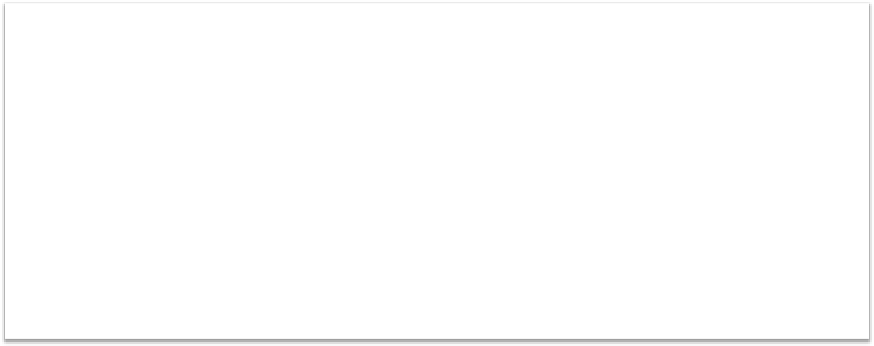 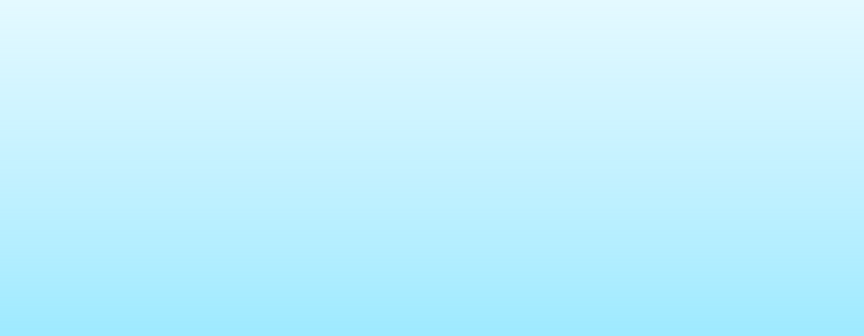 •
Causal Hypothesis predicts a cause and effects
relationship or interaction between the
independent variable and dependent variable.
•
This hypothesis predicts the effect of the
independent variable on the dependent
variable
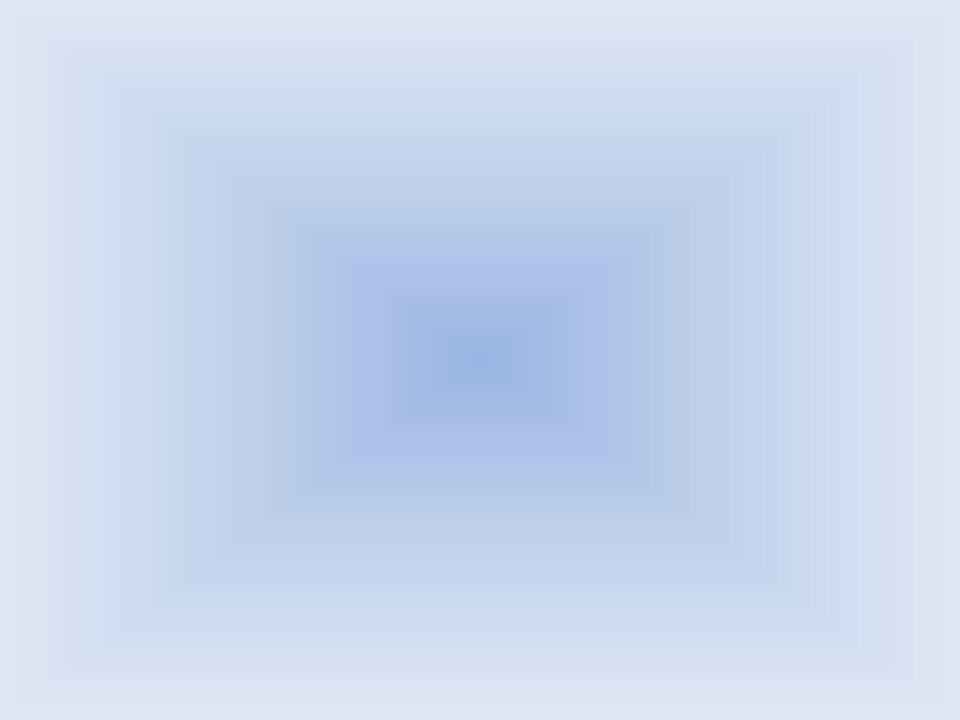 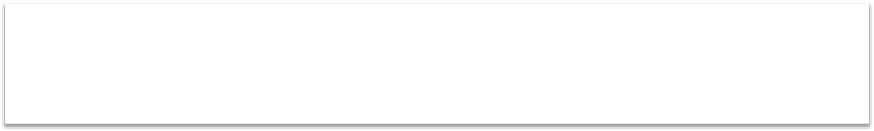 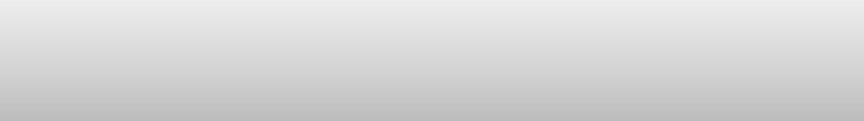 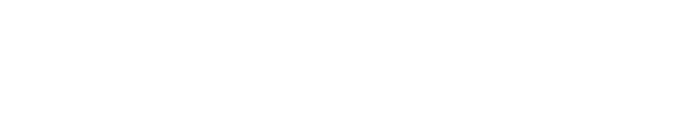 ASSOCIATIVE HYPOTHESIS
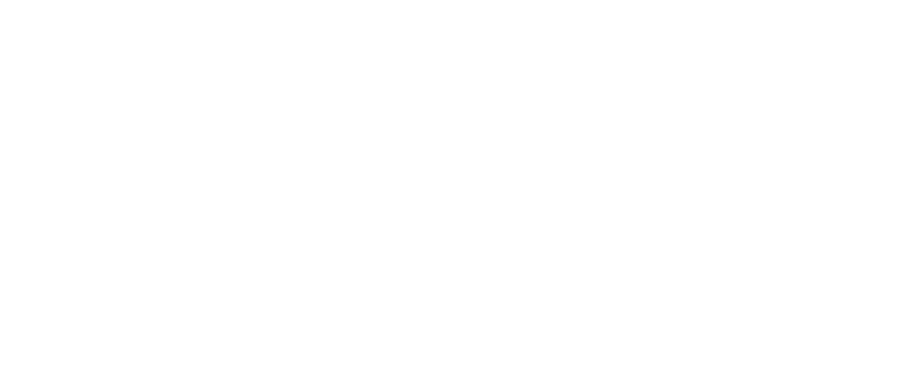 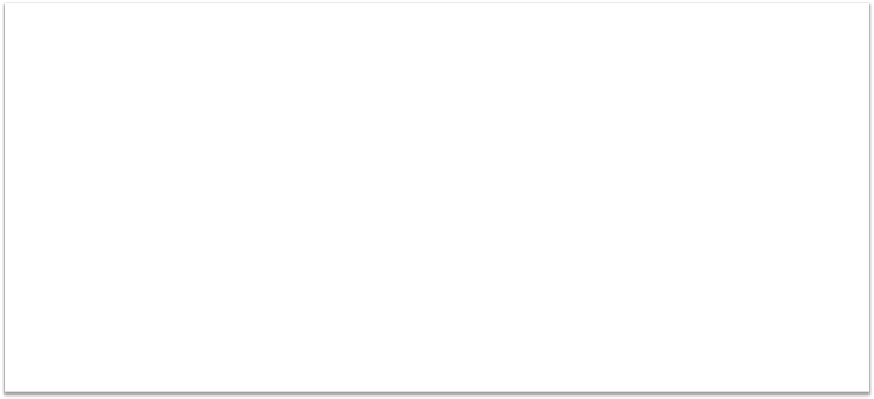 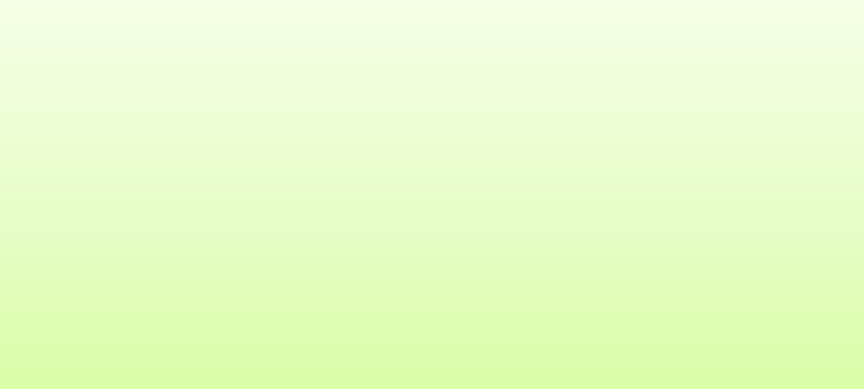 •
Associative Hypothesis predicts an associative
relationship between the independent
variable and the dependent variable.
•
When there is a change in any one of the
variables, changes also occurs in the other
variable
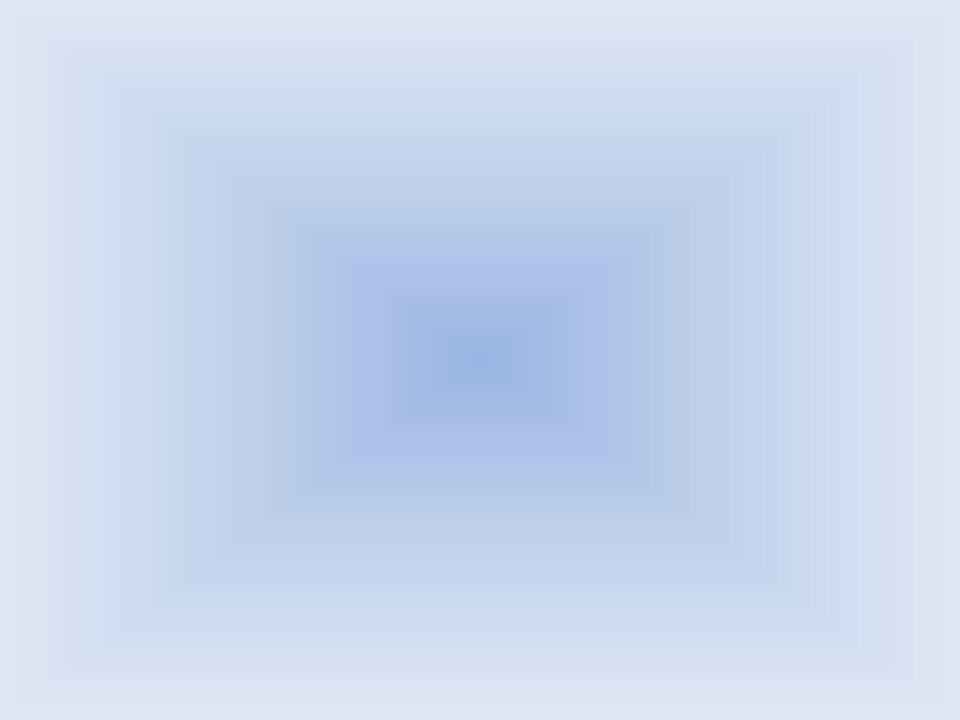 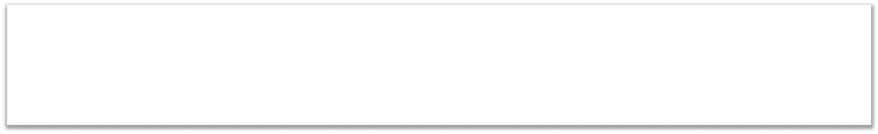 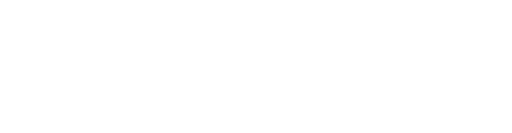 CHARACTERISTICS
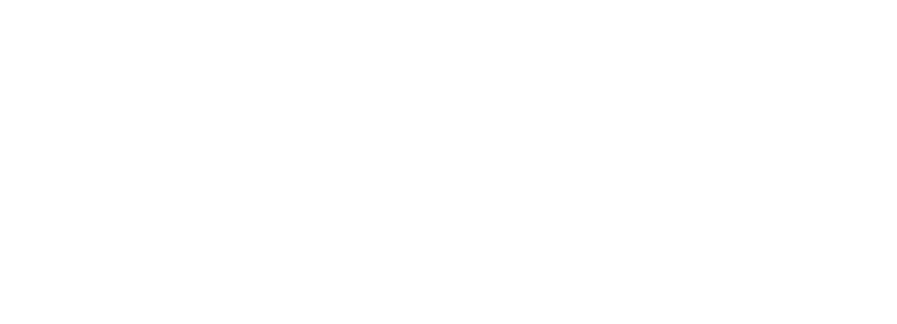 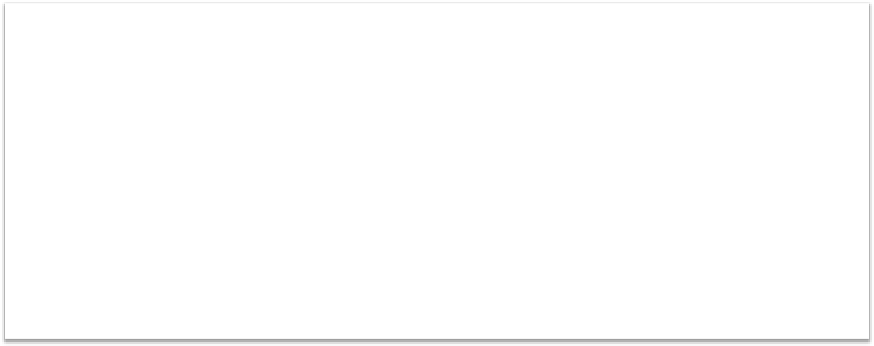 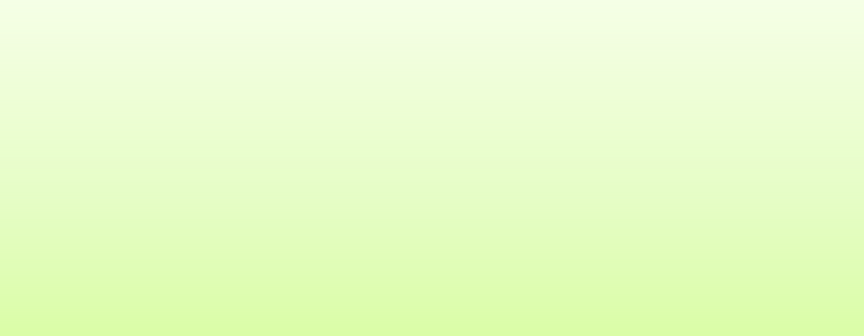 A Hypothesis must be Capable of Verification.
A Hypothesis must be Related to the Existing
Body of Knowledge.
A Hypothesis Needs to be Precise, Simple and
Specific